ОБЯЗАТЕЛЬНЫЕ КОМПЕТЕНЦИИ МЕДИЦИНСКОЙ СЕСТРЫУНИВЕРСИТЕТСКИХ КЛИНИК  МЕДИЦИНСКОГО УНИВЕРСИТЕТА им. С.Д.АСФЕНДИЯРОВА
Обществу жизненно необходимы качественные и вместе с тем более доступные услуги, отражающие современный уровень медицинской науки и технологий.
Реформирование системы  здравоохранения, интенсивное развитие негосударственного сектора, внедрение Единой Национальной системы здравоохранения, будут способствовать формированию конкурентной среды медицинских услуг.
В решение этого вопроса  значительную помощь способно оказать использование  потенциала сестринской составляющей здравоохранения.
Среди проблем здравоохранения в период проведения реформ, проблема качества медицинской помощи выступает на одно из первых мест. Для оказания качественной сестринской помощи необходимо наличие нескольких составляющих и прежде всего хорошо обученный медицинский персонал, в полном объеме владеющий несколькими   компетенциями.
компетенции:
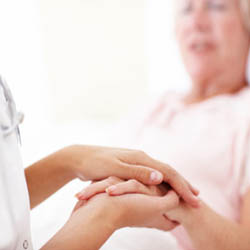 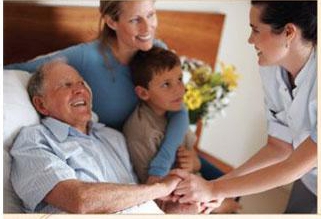 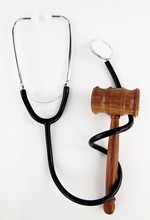 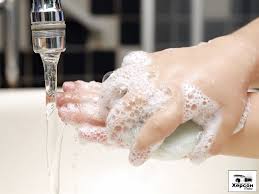 [Speaker Notes: Медицинские сестры университетских клиник  медицинского университета им С.Б.Асфендиярова в обязательном  порядке  должны владеть следующими компетенциями:]
Для обучения медицинских сестер  необходимо создание обучающих программ (на 54 часа по всем 4 компетенциям).
Завершается  обучение  выдачей сертификата по каждой программе.
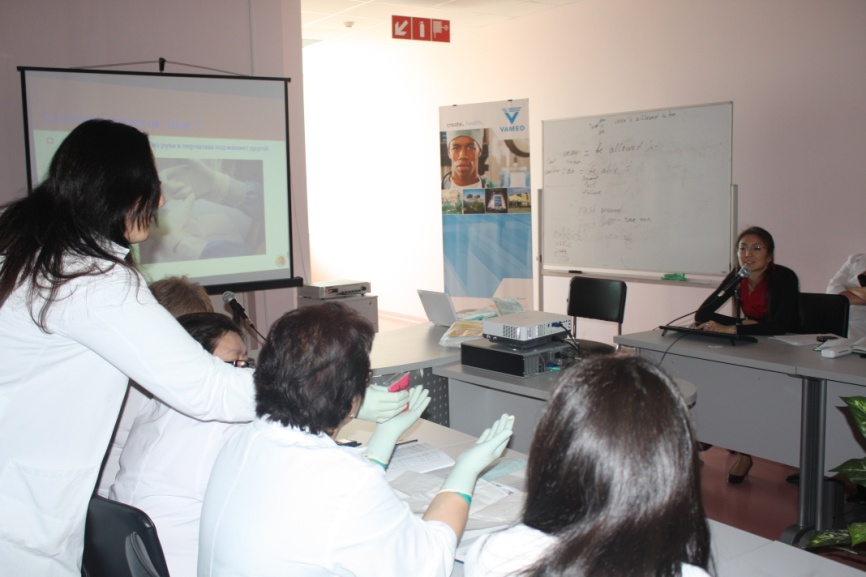 При проведении ранжирования медицинских сестер через тестирование выделено три уровня, каждый из которых определял объем теоретических знаний и практических навыков. 
необходимо создание программ по обучению медицинских сестер
Компетенция 1: Права пациента
Цель: 
	медицинская сестра должна знать нормативно-законодательные акты обеспечивающие права пациента в статьях: 87, 91,93, 95 Кодекса Республики Казахстан «О здоровье народа и системе здравоохранения» №193- IV от 29.09.2009 года
Компетенция 1: Права пациентаНаправления обучения
Компетенция 1: Права пациентаНаправления обучения
Компетенция 1: Права пациентаНаправления обучения
Компетенция 1: Права пациентаНаправления обучения
Медицинская сестра должна  знать
Компетенция 2: Коммуникации и этические принципы
Цель: 
	Совершенствование личностных  качеств медицинской сестры, коммуникативных навыков, формирование стиля ее общения с пациентами, родственниками пациента и коллегами
Компетенция 2: Коммуникации и этические принципы. Направления обучения
Медицинская сестра должна знать:
Несколько правил терапевтического общения с пациентом.
Не забудьте представиться пациенту и сообщить ему цель беседы. Будьте вежливы, обращайтесь к пациенту на "Вы" и по имени и отчеству.
При общении с пациентом смотрите ему в лицо, найдите его глаза, улыбайтесь, одобрительно кивайте.
Внимательно слушайте.
Проявляйте сочувствие, искренний интерес и участие, будьте естественны.
Говорите внятно, доходчиво и неторопливо.
Пользуйтесь исключительно положительной интонацией Вашего голоса. Это очень важно.
Не раздражайтесь и не повышайте голоса!
Не ожидайте от пациента блестящего выполнения задания после Ваших инструкций.
Не нагружайте больного слишком большой ответственностью.
Не требуйте точной идентификации имен медперсонала, названий предметов или лекарств.
Не оценивайте поведение больного, как личное отношение к Вам.
Никогда не ругайтесь и не спорьте с пациентами.
Не показывайте своих чувств, особенно если расстроены.
Компетенция 3: Инфекционный контроль
Цель: 
	 обеспечение инфекционной безопасности пациента и медицинского персонала
Компетенция 3: Инфекционный контроль. Направления обучения
медсестра должна знать:
Компетенция 4: Профессиональный уровень
Цель: 
	Непрерывное совершенствование профессионального уровня медицинской сестры  обеспечение качества сестринских услуг, соответствующих мировым стандартам
Компетенция 4: Профессиональный уровень.   Задачи:
На 1 этапе на основании результатов  ранжирования медицинских сестер и выявленных проблем в теоретической и практической подготовке медицинских сестер
Компетенция 4: Профессиональный уровень.   Задачи:
На 2 этапе:
Спасибо  за внимание!!!!